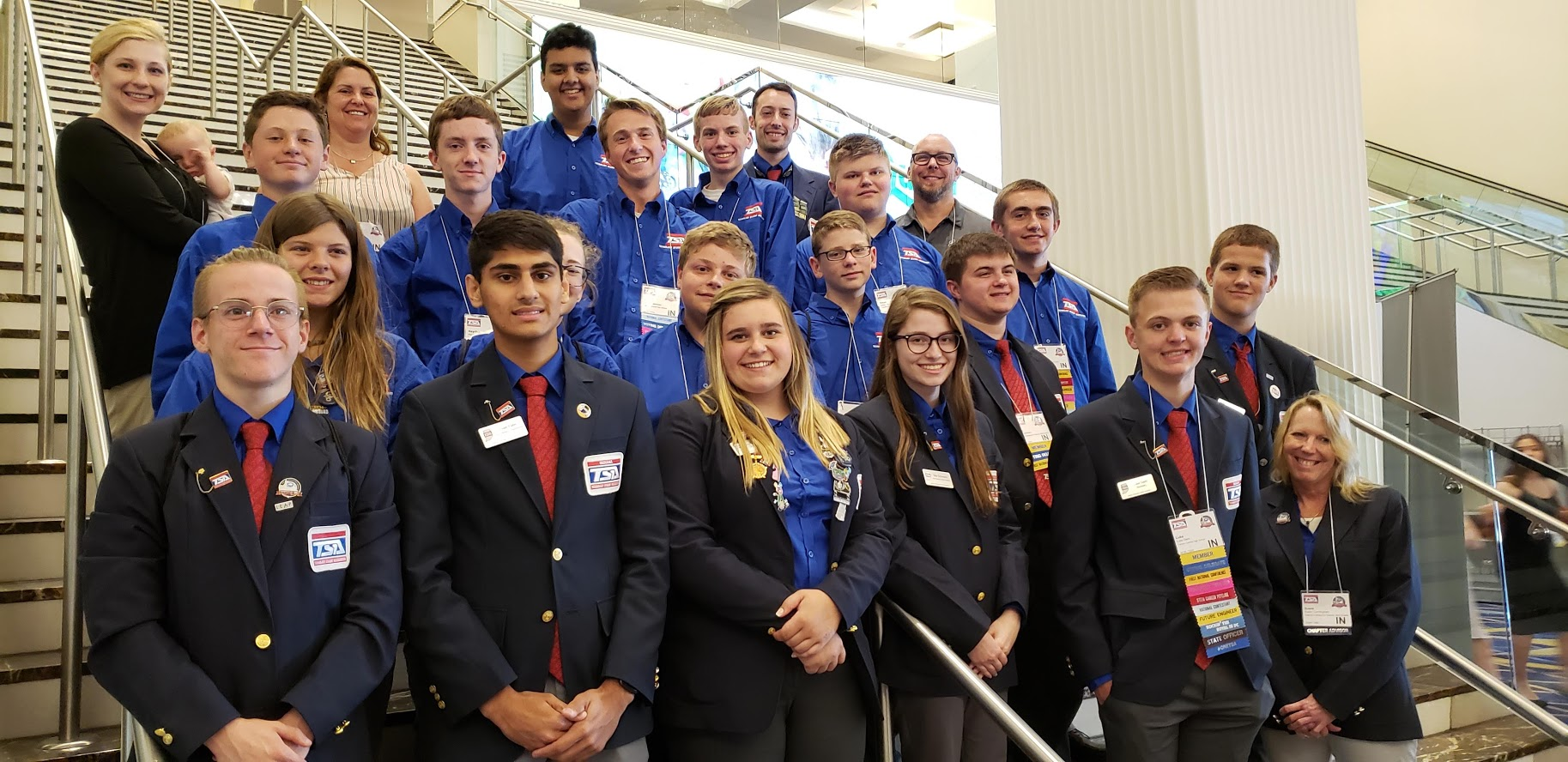 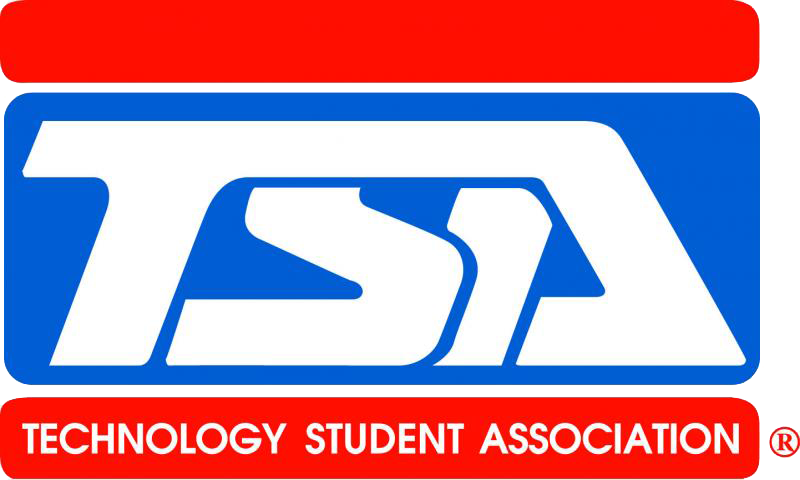 Indiana technology student association
WWW.INDIANATSA.ORG
Name that innovator
Innovator #1
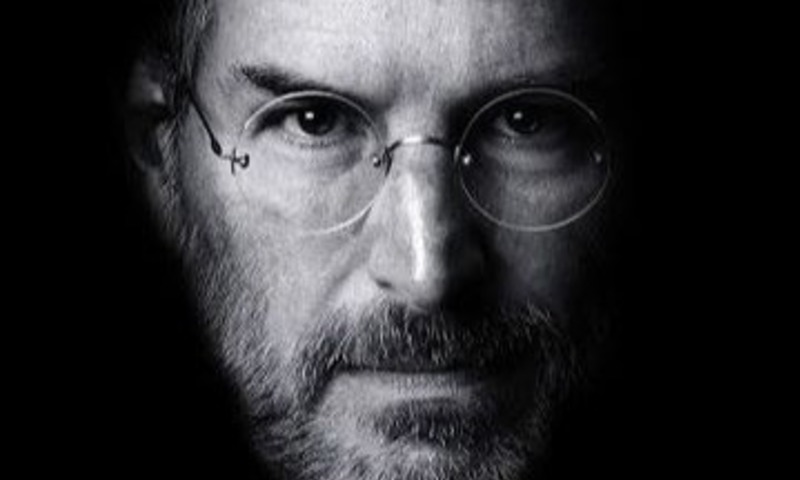 Innovator #2
Innovator #3
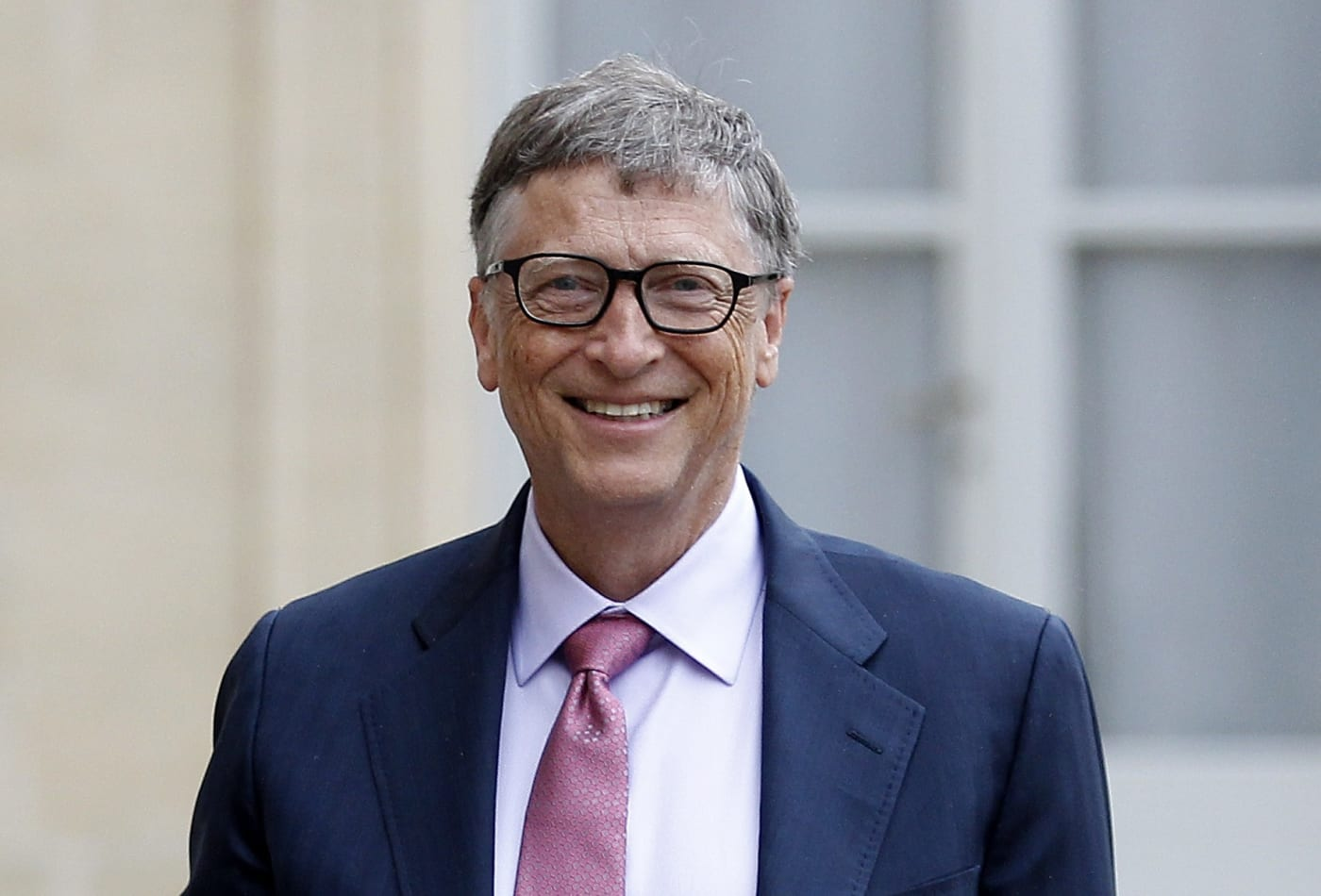 Innovator #4
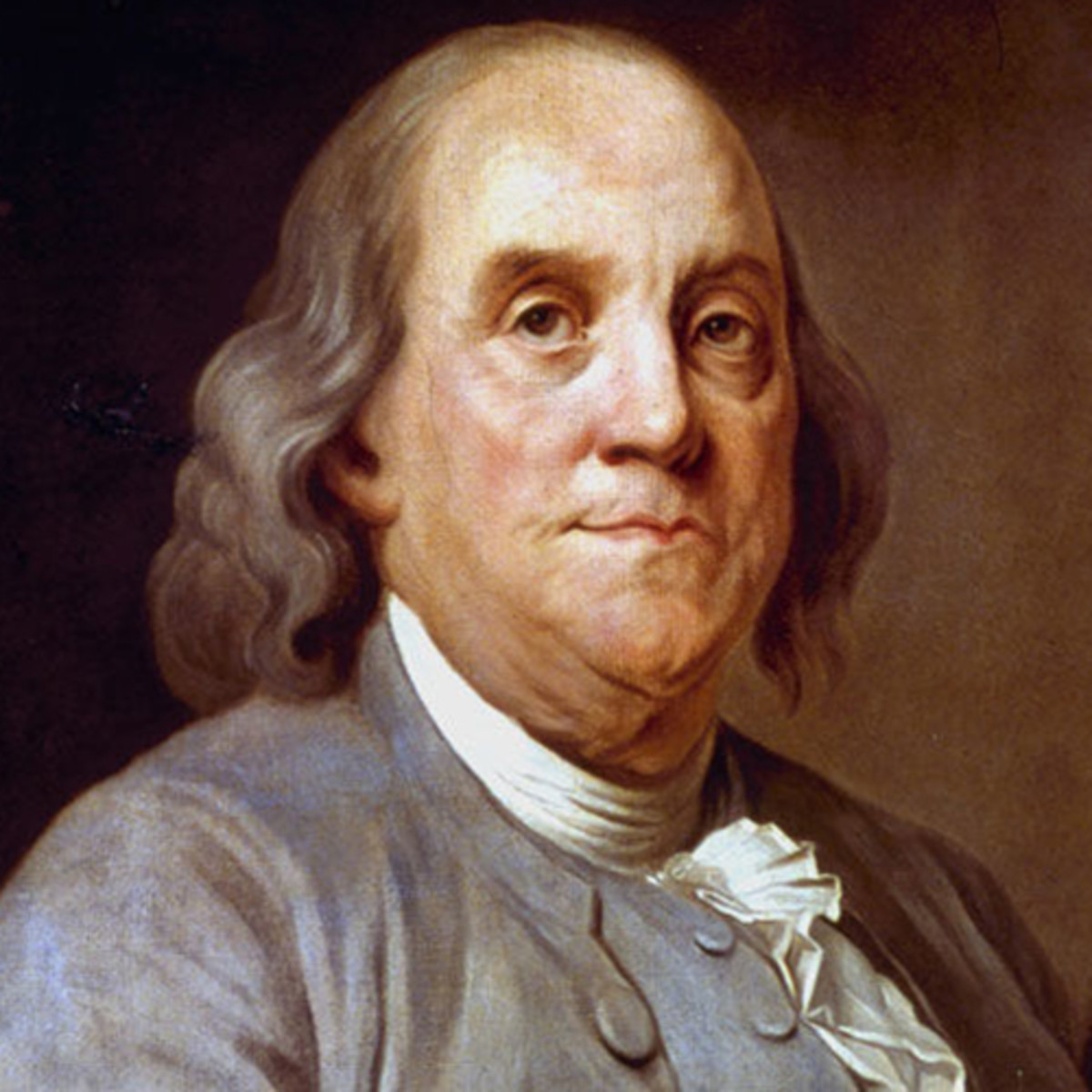 Innovator #5
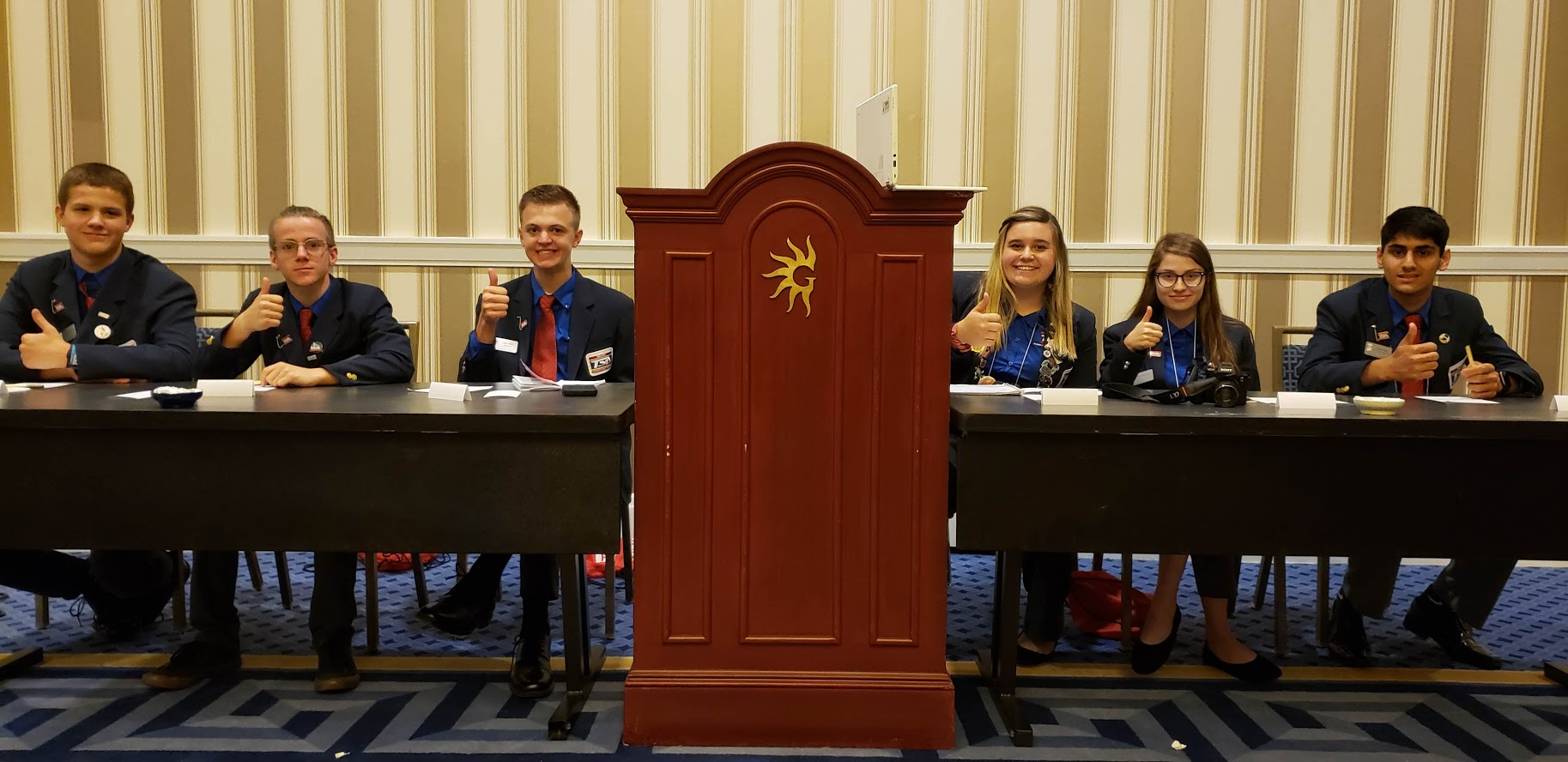 Why tsa?
Create the innovators of tomorrow
Less cooks and more chefs
Hands-on exploration 
Use TSA competitions as classroom projects 
Leadership opportunities
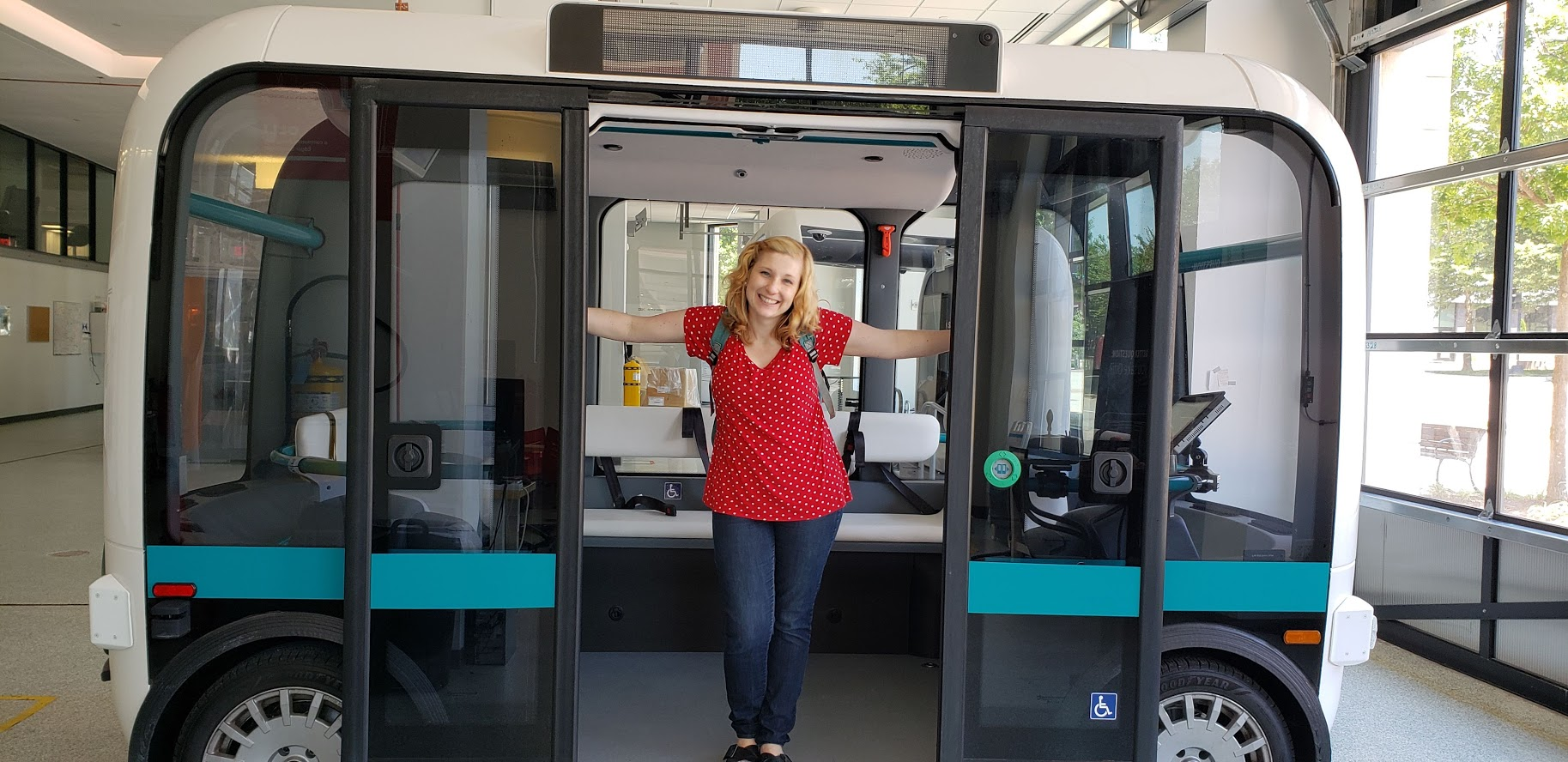 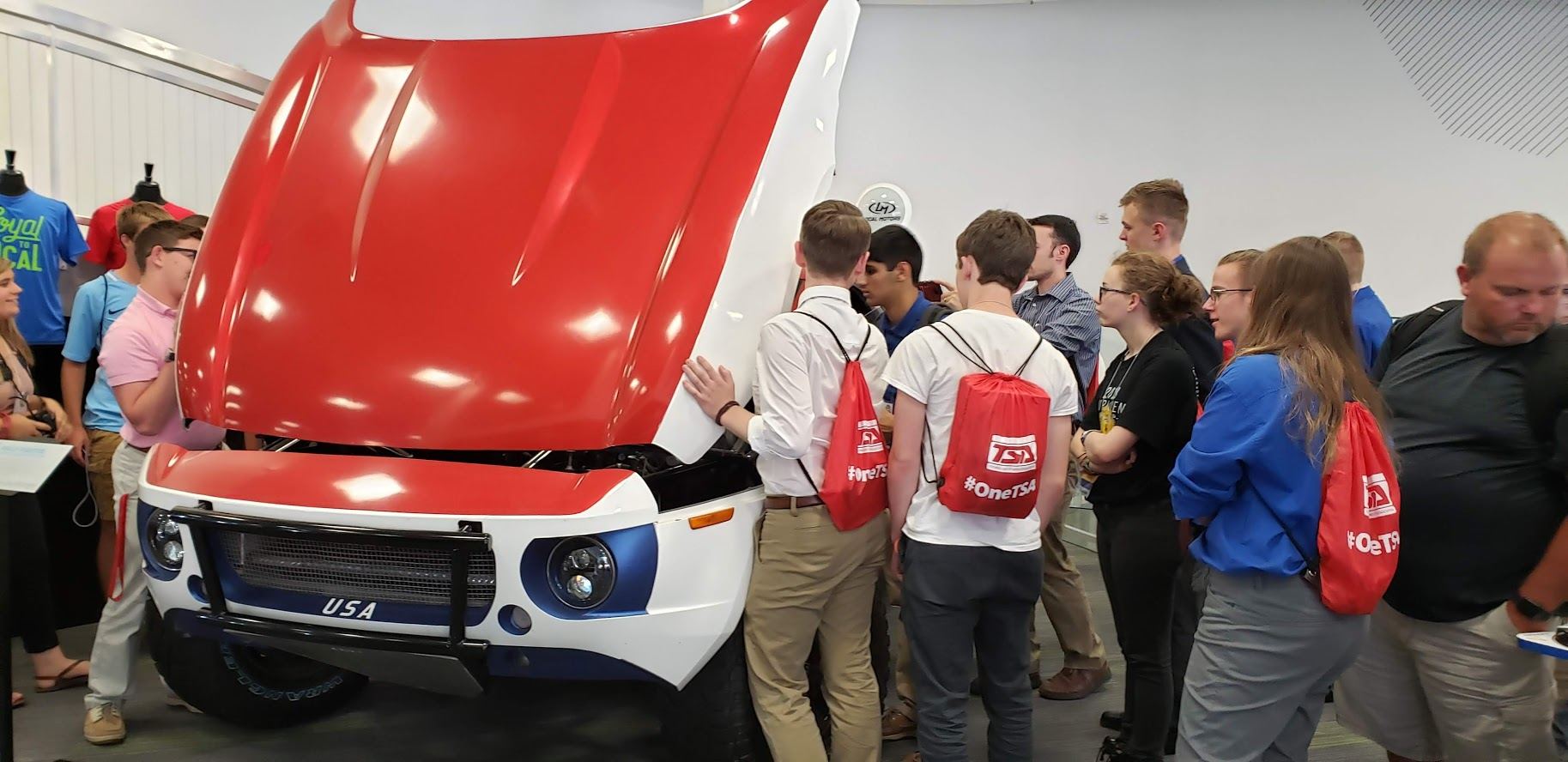 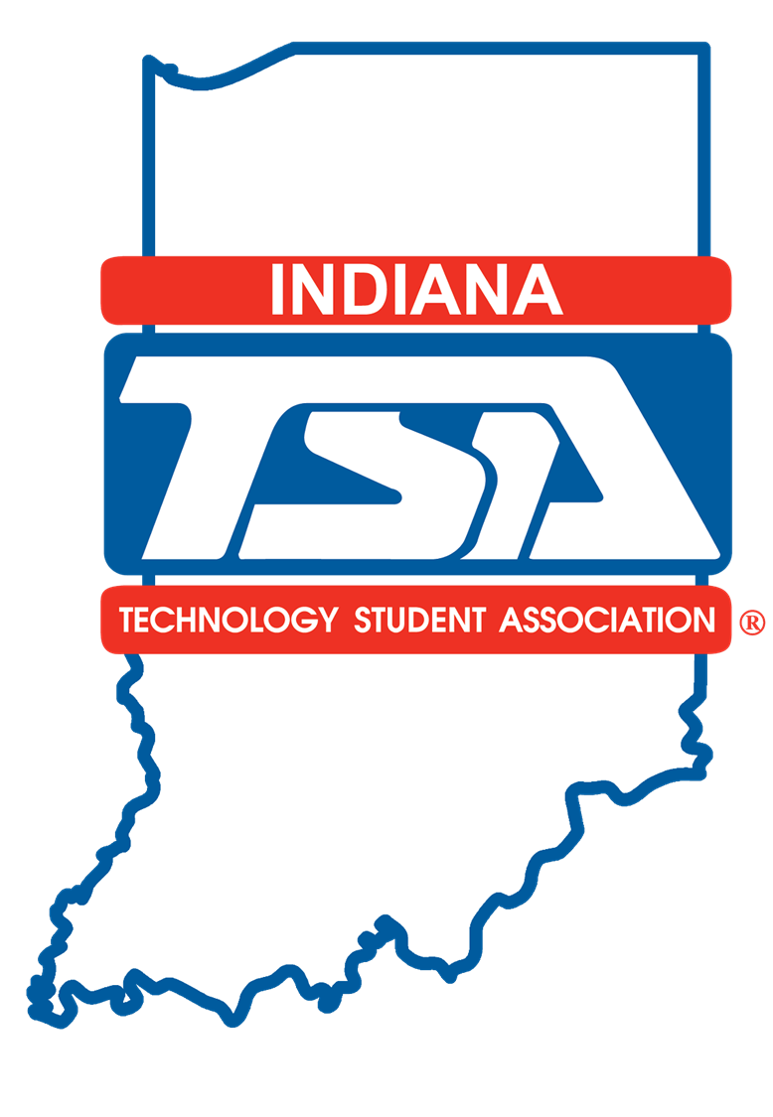 What is the Technology Student Association?
The Indiana Technology Student Association (TSA) is the Indiana delegation of National TSA, a national, non-profit organization of middle and high school students engaged in science, technology, engineering, and mathematics (STEM). 
Indiana TSA has more than 200 members across the state.
We have 12 high school and 1 middle school chapter.
We have a Fall Leadership Conference and a Spring State Conference. 
We offer leadership training, competitive events, professional development for advisors, networking, and more!
What does Indiana TSA Represent?
Why Join TSA?
TSA Programs
TSA offers multiple STEM programs to members in addition to TSA competitions. These programs include: 
Tests of Engineering Aptitude, Mathematics, and Science (TEAMS): one-day engineering competition where students work together to apply their knowledge and STEM skills to issues facing our global society 
Junior Solar Sprint: solar car competition for middle school students sponsored by the Army Educational Outreach Program (AEOP) 
UNITE: summer program for high school students historically underrepresented in STEM sponsored by the AEOP
VEX Robotics: students learn about STEM through robotics in a hands-on competition
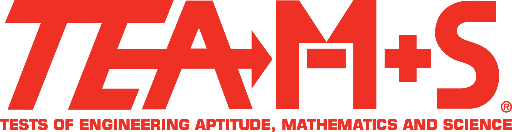 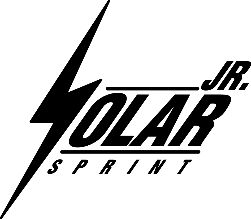 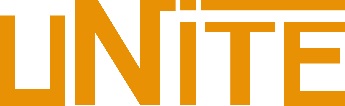 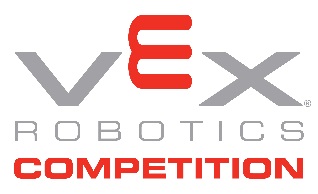 Why Join TSA?
Benefits for Students
Benefits for Teachers
Challenging and diverse STEM competitions
Furthering career and technical skills
Attending state and national conferences
Developing teamwork and presentation skills
Participating in service projects
Recognition for accomplishments
Networking opportunities with members 
      and industry professionals
Intracurricular Lessons
Organization 
Plan of Work for the Year
Network with other E&T Teachers and members of Industry
See your students grow and excel!
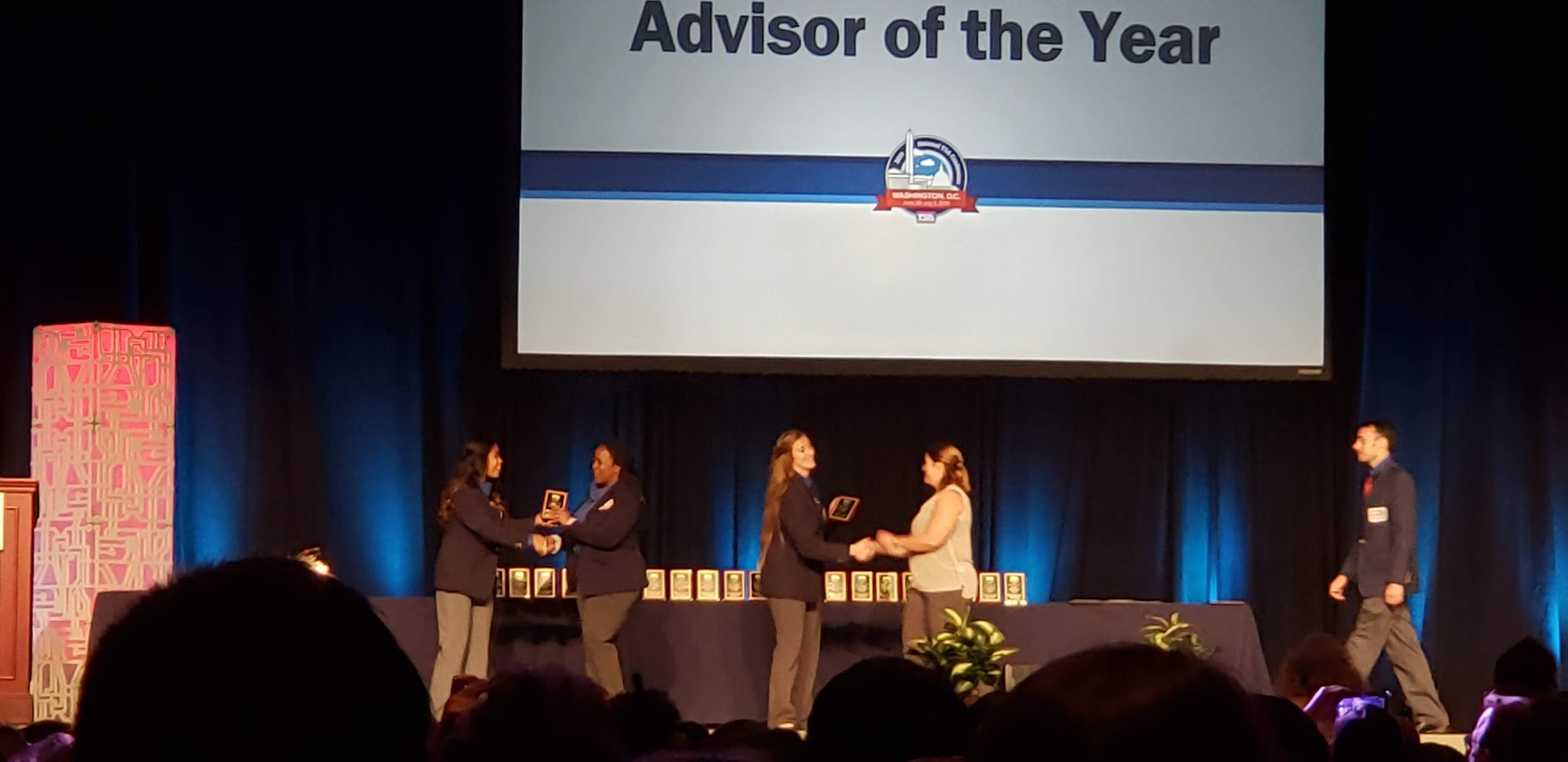 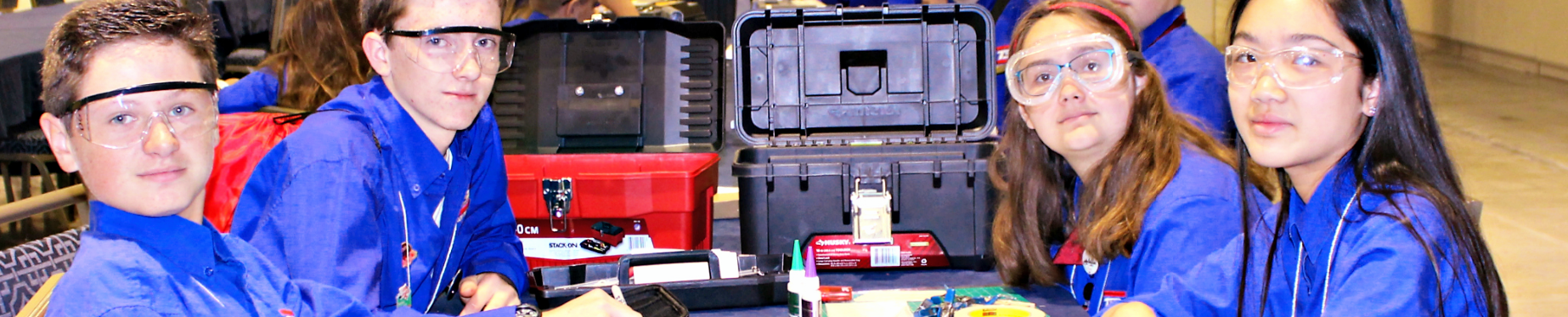 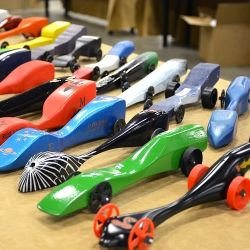 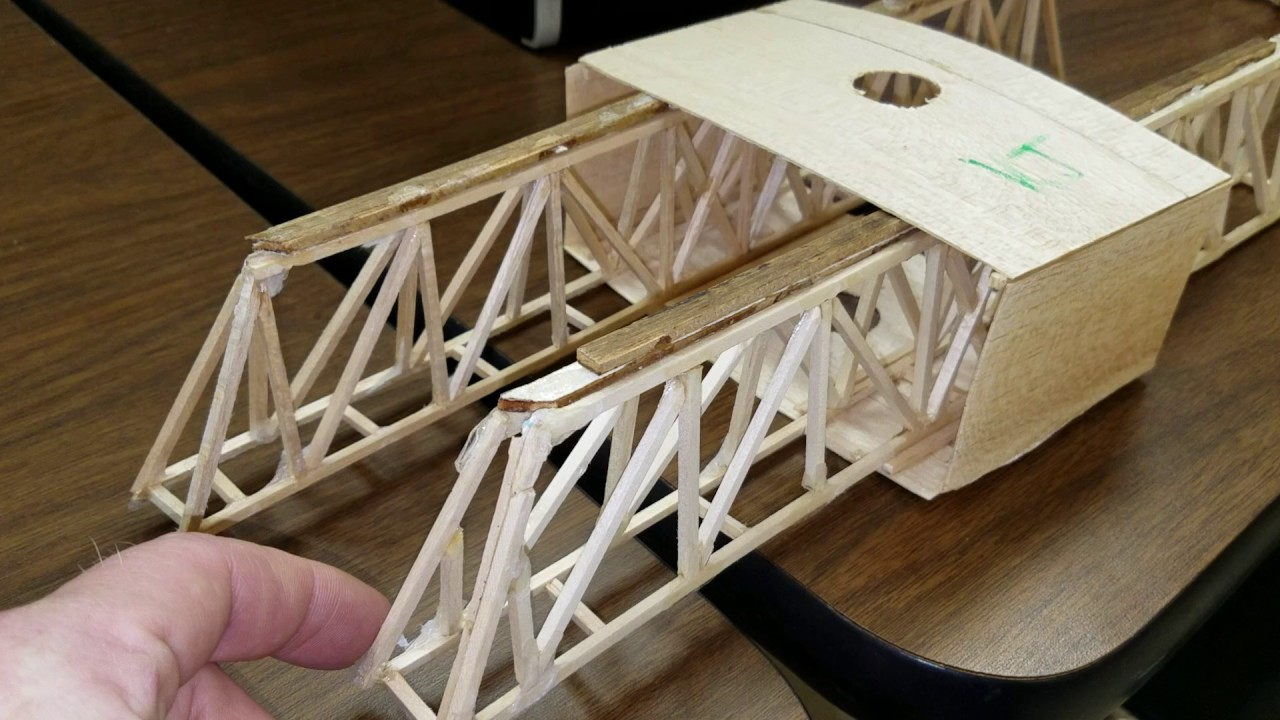 TSA Competitions
TSA’s 60 plus competitions provide an opportunity for students to take learning outside the classroom and explore topics of interest 
Teachers can use TSA’s activities during the school day and extend learning during chapter meetings 
Examples of high school competitions:
CAD 2D & CAD 3D
Debating Technological Issues
Engineering Design
TSA Chapters
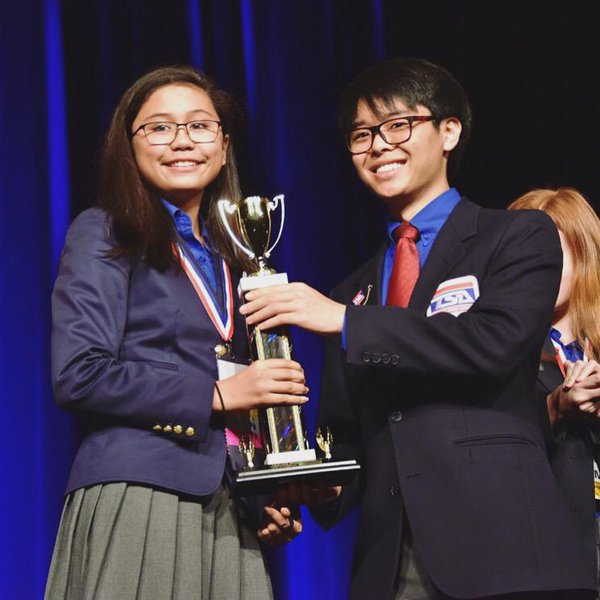 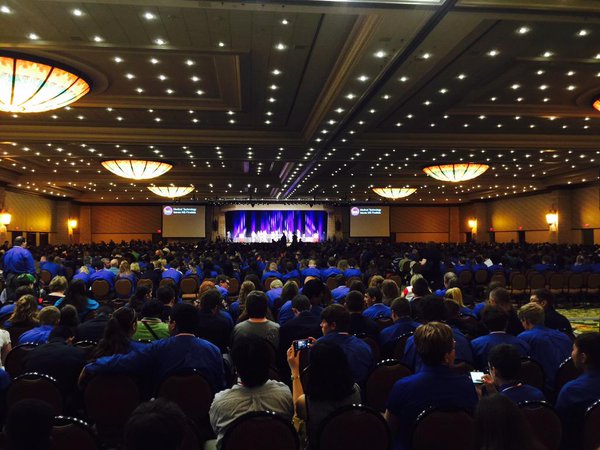 National TSA Conference
The national TSA conference is held annually at the end of the school year in June-July
Over 60 middle and high school competitions take place
Leadership training is offered
TSA Meet and Greet 
Recognition awards
Social events
Learn More & Contact Indiana TSA
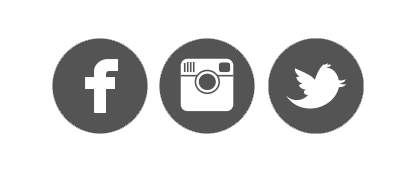 Mary Rinehart
Education Director
mary@1stmakerspace.com
Share your experience on Social Media! 
@IndianaTSA
#theTSAway
WWW.INDIANATSA.ORG